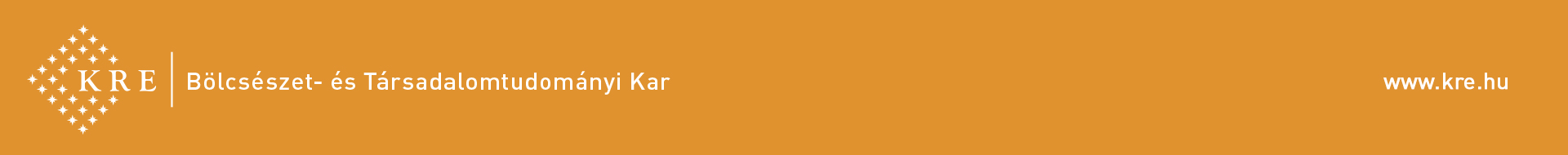 Géza HorváthProtestantische Traditionen in der deutschsprachigen Literatur IX.
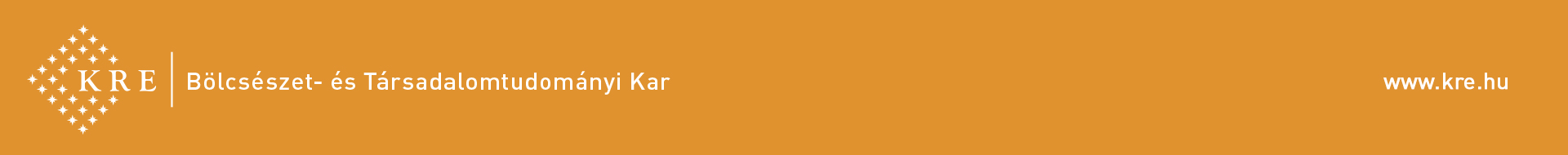 Theodor Fontane:
Schach von Wuthenow II.
Fallstudie
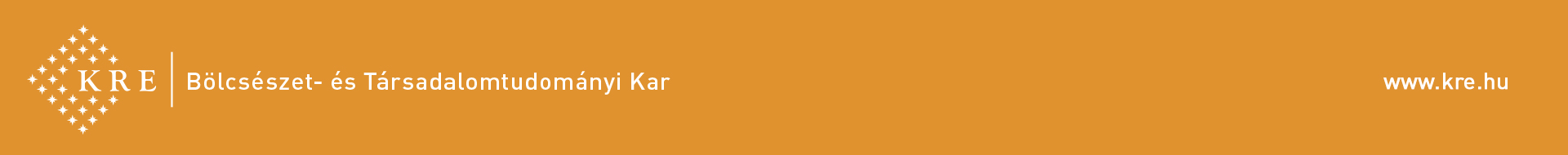 Was ist Schönheit?
Prinz: „Was ist Schönheit?... Alles ist schön und nichts. Ich persönlich würde der beauté du diable jederzeit den Vozug geben… einer Erscheinungsform, die sich mit der des ci-devant (früheren) schönen Fräuleins von Carayon einigermaßen decken würde […] Diese (beauté de diable) hat etwas Weltumfassendes , das über eine bloße Teint- und Rassenfrage weit hinausgeht. Ganz wie die katholische Kirche. Diese wie jene sind auf ein Innerliches gestellt, und das Innerliche, das in unserer Frage den Ausschlag gibt, heißt Energie, Feuer, Leidenschaft […] Es ist auch in der Liebe wie bei Morgarten und Sempach*, die schönen Ritter werden geschlagen, und die häßlichen Bauern triumphieren […] das Herz entscheidet, nur das Herz […] Das paradoxe ’le laid c’est le beau’ (die Hässlichkeit ist die Schönheit) hat seine vollkommene Berechtigung, und es heißt nichts andres, als daß sich hinter dem anscheinend Häßlichen eine höhere Form der Schönheit verbirgt.”

*Schlacht bei Sempach, 1386, Schweiz
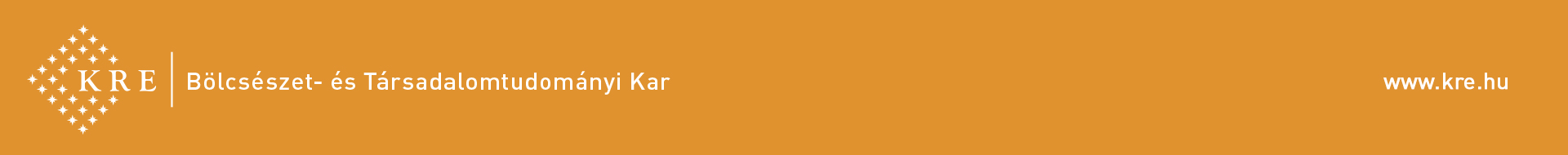 8. Schach und Victoire

Der Schach verführt Victoire
Victoire an Schach: nicht der Mensch soll über Menschen urteilen: „Die Gesellschaft ist souverän. Was sie gelten läßt, gilt, was sie verwirft, ist verwerflich… An dem Abende bei Massows, wo man mir zuerst huldigte, war ich, ohne mir dessen bewußt zu sein, eine Sklavin…. Jetzt bin ich frei.”
Victoires Vorbild ist nicht Rousseau, sondern Mirabeu: „Unter Schmeicheleien wuchs er auf. ’Ah, das schöne Kind’, hieß es tagein, tagaus. Und dann eines Tages war alles hin, hin wie… ich’”
(Mirabeus Gesicht wurde durch Pocken im Alter v. 3 Jahren verstellt)
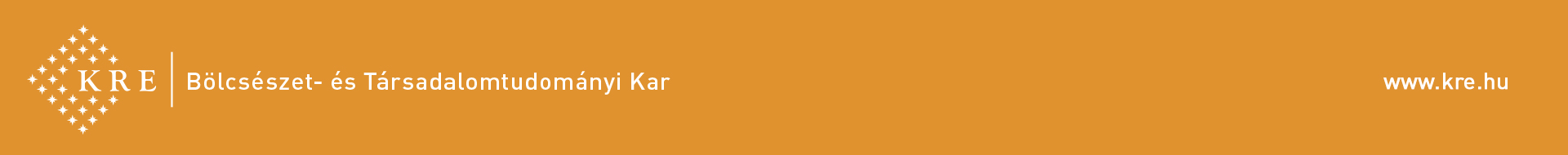 9. Schach zieht sich zurück

Schach vermeidet das Haus der Carayons
Schach über Z. Werners Luther-Stück: „Jede Zeile widerstreitet dem Geist und Jahrhundert der Reformation; alles ist Jesuitismus oder Mystizismus und treibt ein unerlaubtes und beinah kindisches Spiel mit Wahrheit und Geschichte. Nichts paßt. Ich wurde beständig an das Bild Albrecht Dürers erinnert, wo Pilatus mit Pistolenhalftern reitet, oder an ein ebenso bekanntes Altarblatt in Soest, wo statt des Osterlamms ein westfälischer Schinken in der Schüssel liegt. In diesem seinwollenden Lutherstück aber liegt ein allerpfäffischster Pfaff in der Schüssel. Es ist ein Anachronismus von Anfang bis Ende.”
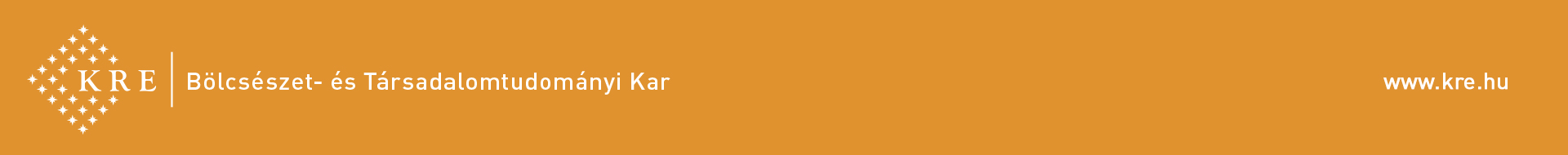 10. Es muß etwas geschehen

Die „Weihe der Kraft” teilt Berlin in 2 Lager:
in ein „mystisch-romantisches”, das für das Stück war und
in ein „freisinniges”, das gegen es war
Die Offiziere planen eine öffentliche Luther-Parodie (nicht auf Luther, sondern für ihn auf Z. Werners Stück. Sie wollen den alten Luther nicht verhöhnen, sondern rächen), Schach macht nicht mit…
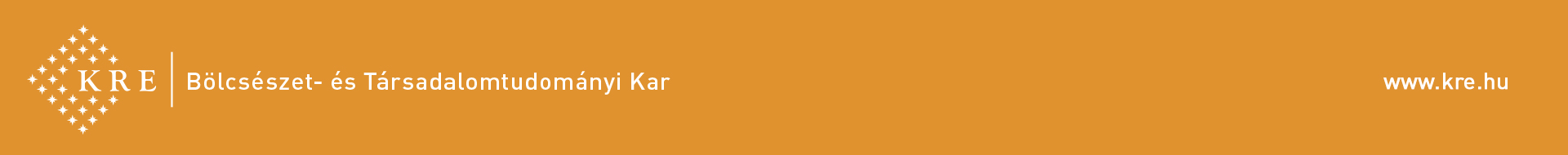 11. Die Schlittenfahrt

Victoires Reaktion auf die Parodie – sie ist schon schwanger und meint, Schach spiele den Luther:
„Welche verkommene Welt, wie pietätlos […] Ein Gefühl unendlichen Wehs ergriff sie, das Schöne verzerrt und das Reine durch den Schlamm gezogen zu sehen […]” 50
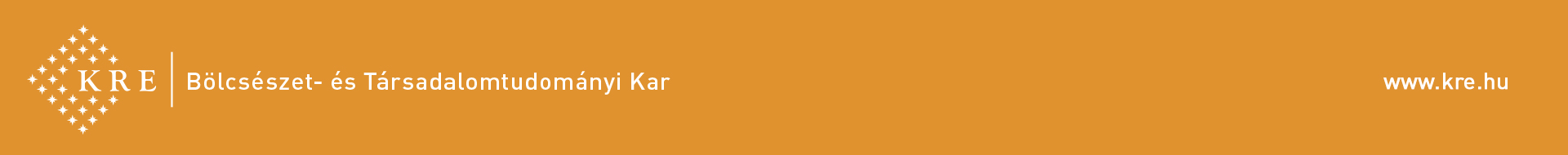 12. Schach bei Frau von Carayon

Victoire ist krank, erzählt alles ihrer Mutter, die Schach zur Heirat mit Victoire zwingen will
Frau v. Carayon: „Ich gehöre der Gesellschaft an, deren Bedingungen ich erfülle, deren Gesetzen ich mich unterwerfe; daraufhin bin ich erzogen, und ich habe nicht Lust, einer Opfermarotte meiner einzig geliebten Tochter zuliebe, meine gesellschaftliche Stellung mit zum Opfer zu bringen […] Und so muß ich denn auf Legitimisierung des Geschehenen dringen.” 53
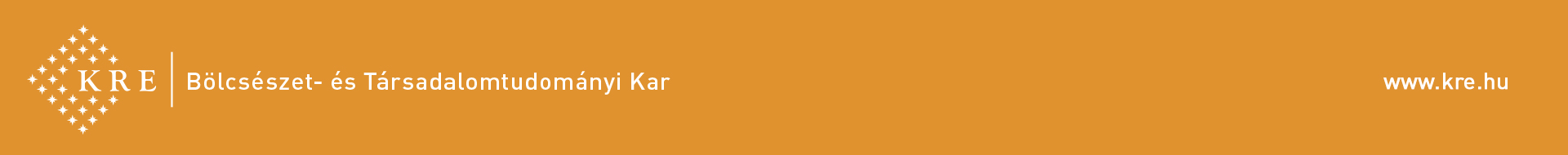 13. „Le choix du Schach”

Schachs Wahl – eine Karikatur
Schach scheint mit der Heirat einverstanden zu sein; wegen der auch öffentlich erschienenen Karikaturen – da er den Spott seiner Kameraden fürchtet und dadurch seine Eifersucht verletzt würde – fühlt er sich aber in größter Not; Frau Carayon weiß von den Karikaturen nicht, sonst wäre sie nicht so draufgängerisch mit Schach
Schach: „Ich bin rettungslos dem Spott und Witz der Kameraden verfallen, und das Ridikül einer allerglücklichsten Landehe […] ich quittiere den Dienst, übernehme wieder Wuthenow, ackre, melioriere, ziehe Raps oder Rübsen und befleißige mich einer allerehelichsten Treue. Welch Leben, welche Zukunft!”55
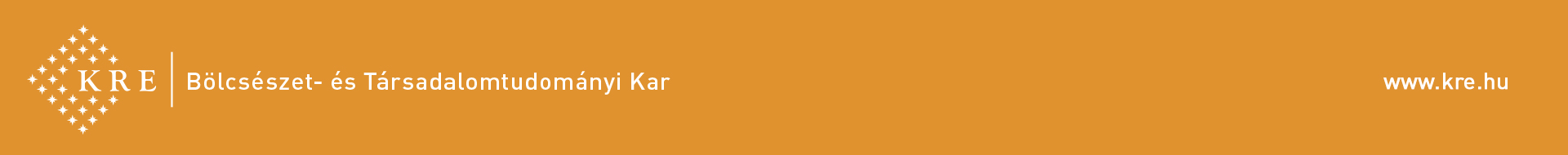 14. In Wuthenow am See

Schach flüchtet sich auf das vernachlässigte Familiengut
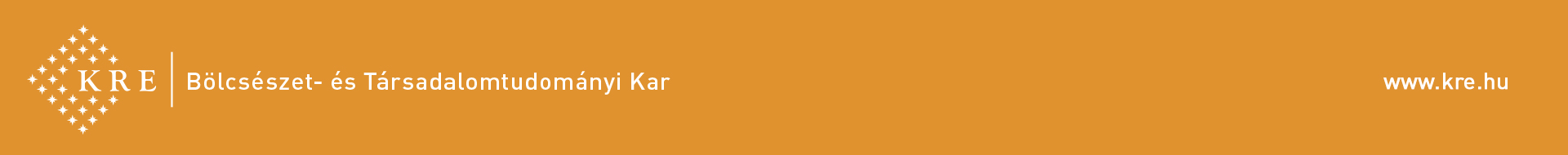 15. Die Schachs und die Carayons

Die Carayons wissen nichts von den Karikaturen und bezichtigen Schach „Wort- und Treubruchs”, weil er bei der Verlobung nicht erscheint.
Über beide Familien: Schachs Familie: alte preußische Adelsfamilie, Carayons eine noch ältere französische Adelsfamilie (die Vettern des Mannes, die Girondisten waren, wurden in der Französischen Revolution durch die Jakobiner geköpft)
Frau v. C. meint, Schach will Victoire nicht heiraten, weil er seine Familie für „edler” hält als ihre…
Frau v. C.: „Ich habe meinen Plan jetzt fertig und will ihn demütigen, so gewiß er uns demütigen wollte” 69 - Missverständnis
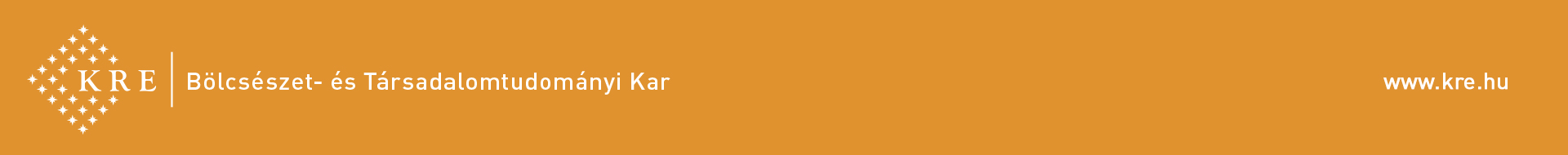 16. Frau von Carayon und der alte Köckritz

Frau von Carayon beim König in einer Audienz
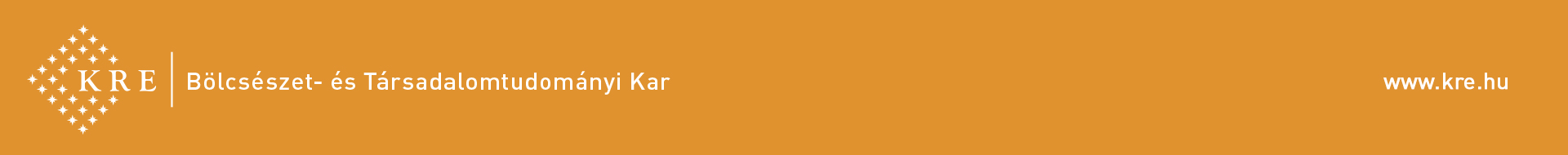 17. Schach in Charlottenburg

Der König mahnt Schach an seine Pflicht (die Königin auch)
König: „Was mich angeht, das ist die Honnêteté. Die verlang ich, und um dieser Honnêteté willen verlang ich Ihre Heirat mit dem Fräulein von Carayon. Oder Sie müßten denn Ihren Abschied nehmen und den Dienst quittieren wollen.” 75
Schach: „Er wußte, was er dem König schuldig sei: Gehorsam! Aber sein Herz widerstritt, und so galt es denn für ihn, etwas ausfindig zu machen, was Gehorsam und Ungehorsam in sich vereinigte, was dem Befehle seines Königs und dem Befehle seiner eigenen Natur gleichmäßig entsprach. Und dafür gab es nur einen Weg” 77
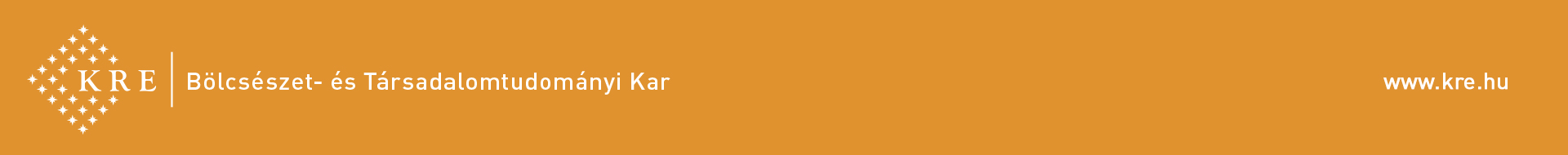 18. Fata morgana

Schach entschuldigt sich bei Frau von Carayon, alles scheint in Ordnung zu sein
Die Hochzeit soll am Sonntag im Hause der Carayons stattfinden
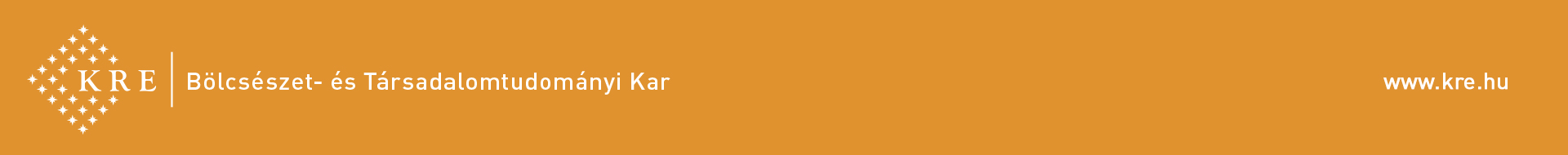 19. Die Hochzeit

Schach verabschiedet sich kurz nach der Hochzeit und fährt ab mit dem Wagen: „er verfärbte sich” – das sah auch Frau v.C.
Frau v. C. entschuldigt sich bei Schach: „Ich habe Sie kleinlich und hochmütig, eitel und bestimmbar gescholten und habe Sie, was das schlimmste war, der Undankbarkeit und der Lâcheté (Feigheit) geziehen. All das beklag ich jetzt und schäme mich einer Stimmung, die mich unsre Vergangenheit so vergessen lassen konnte.” 82
Vor seiner Wohnung erschießt sich Schach im Wagen: „Er (der Groog) öffnete den Wagenschlag, ein dichter Qualm schlug ihm entgegen, und Schach saß aufrecht in der Ecke, nur wenig zurückgelehnt. Auf dem Teppich zu seinen Füßen lag das Pistol.” 83
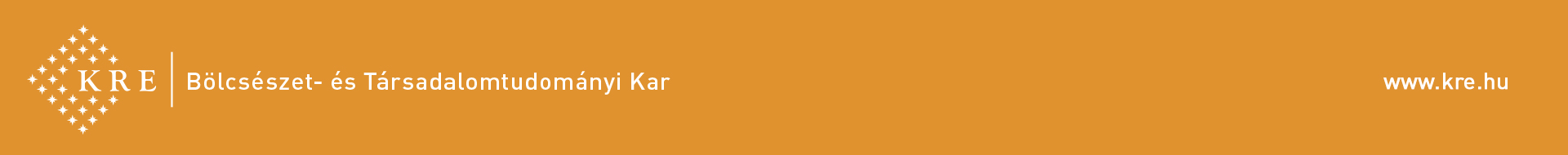 20. Bülow an Sander

In einem Brief kurz vor der Jenaer Schlacht, dem Zusammenbruch des HRR und der Niederwerfung Preußens berichtet Bülow über den Fall Schach:
ein Symptom der Zeit – Zeiterscheinung – statt Ehre nur Scheinehre – ein mechanisches Uhrwerk…
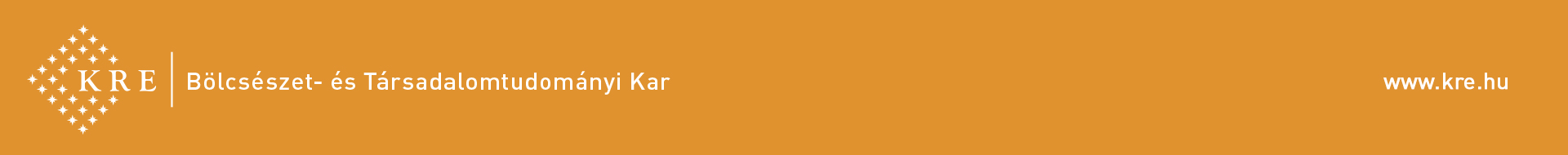 Der Fall Schach aus Bülows Sicht
„Wie lag es denn? Ein Offizier verkehrt in einem adligen Hause; die Mutter gefällt ihm, und an einem schönen Maitage gefällt ihm auch die Tochter, vielleicht, oder sagen wir lieber sehr wahrscheinlich, weil ihm Prinz Louis eine halbe Woche vorher einen Vortrag über »beauté du diable« gehalten hat. Aber gleichviel, sie gefällt ihm, und die Natur zieht ihre Konsequenzen. Was, unter so gegebenen Verhältnissen, wäre nun wohl einfacher und natürlicher gewesen als Ausgleich durch einen Eheschluß, durch eine Verbindung, die weder gegen den äußeren Vorteil noch gegen irgendein Vorurteil verstoßen hätte. Was aber geschieht? Er flieht nach Wuthenow, einfach weil das holde Geschöpf, um das sich's handelt, ein paar Grübchen mehr in der Wange hat, als gerade modisch oder herkömmlich ist, und weil diese »paar Grübchen zuviel« unsren glatten… Schach auf vier Wochen in eine von seinen Feinden bewitzelte Stellung hätten bringen können. Er flieht also, sag ich, löst sich feige von Pflicht und Wort, und als ihn schließlich, um ihn selber sprechen zu lassen, sein »Allergnädigster König und Herr« an Pflicht und Wort erinnert und strikten Gehorsam fordert, da gehorcht er, aber nur, um im Momente des Gehorchens den Gehorsam in einer allerbrüskesten Weise zu brechen. Er kann nun mal Zietens spöttischen Blick nicht ertragen, noch viel weniger einen neuen Ansturm von Karikaturen, und in Angst gesetzt durch einen Schatten, eine Erbsenblase, greift er zu dem alten Auskunftsmittel der Verzweifelten: un peu de poudre(ein bisschen Puder). Da haben Sie das Wesen der falschen Ehre. (84)
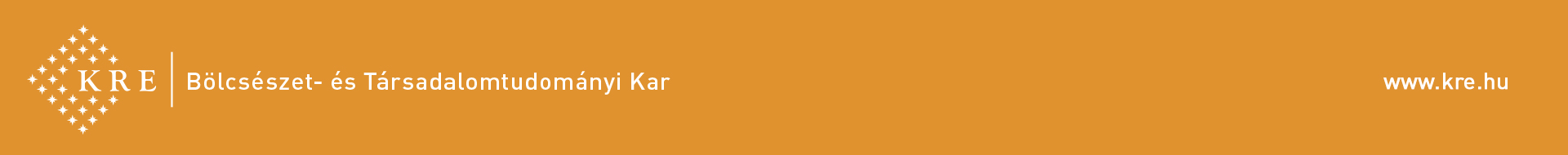 Bülows Schussfolgerung
„Wir [Preußen] werden an derselben Welt des Scheins zugrunde gehn, an der Schach zugrunde gegangen ist.” 85


falsche Ehre/Schein = Eitelkeit und Verschrobenheit → Lüge → Tod
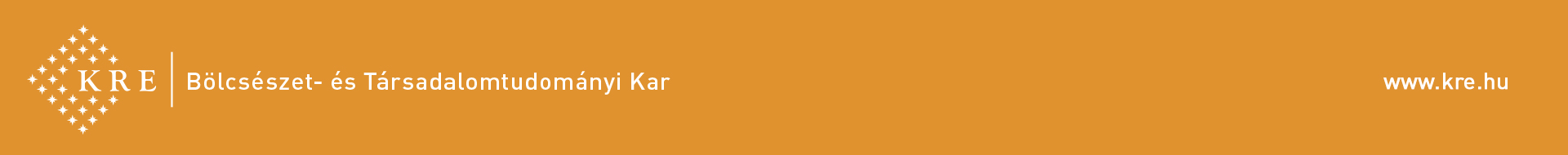 21. Victoire von Schach an Lisette von Perbant

Victoires Brief an die Freundin: Warum Schach sich erschossen:
Er war nicht für die Ehe geschaffen, sondern für Repräsentation, äußerliche Dinge
Sie hat ein Kind von ihm, das todkrank war – in Rom mit dem Kind in der Kirche Araceli, wo das Christkind aufbewahrt wird. Sie betet für das Kind, das wieder gesund wird.

„Sein Schönstes ist sein Name, der ’Altar des Himmels’ bedeutet. Und auf diesem Altar steigt tagtäglich das Opfer meines Dankes auf.” (Letzter Satz der Erzählung)
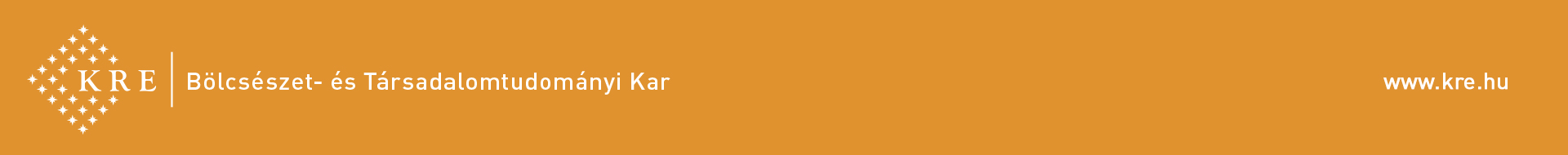 Der Fall Schach aus Victoire’s Sicht
„Er gehörte durchaus, und mehr als irgendwer, den ich kennengelernt habe, zu den Männern, die nicht für die Ehe geschaffen sind… Er war seiner ganzen Natur nach auf Repräsentation und Geltendmachung einer gewissen Grandezza gestellt, auf mehr äußerliche Dinge, woraus Du sehen magst, daß ich ihn nicht überschätze… Denn er war ein guter Mensch und auch klug genug, um immer das Gute zu wollen. An dieser Laufbahn als ein prinzlicher Liebling und Plénipotentiaire (Bevollmächtigter) hätt ich ihn verhindert, ja, hätt ihn, bei meinen anspruchslosen Gewohnheiten, aus all und jeder Carrière herausgerissen und ihn nach Wuthenow hingezwungen, um mit mir ein Spargelbeet anzulegen oder der Kluckhenne (Glucke, brütende Henne) die Küchelchen wegzunehmen. Davor erschrak er. Er sah ein kleines und beschränktes Leben vor sich und war, ich will nicht sagen auf ein großes gestellt, aber doch auf ein solches, das ihm als groß erschien.”